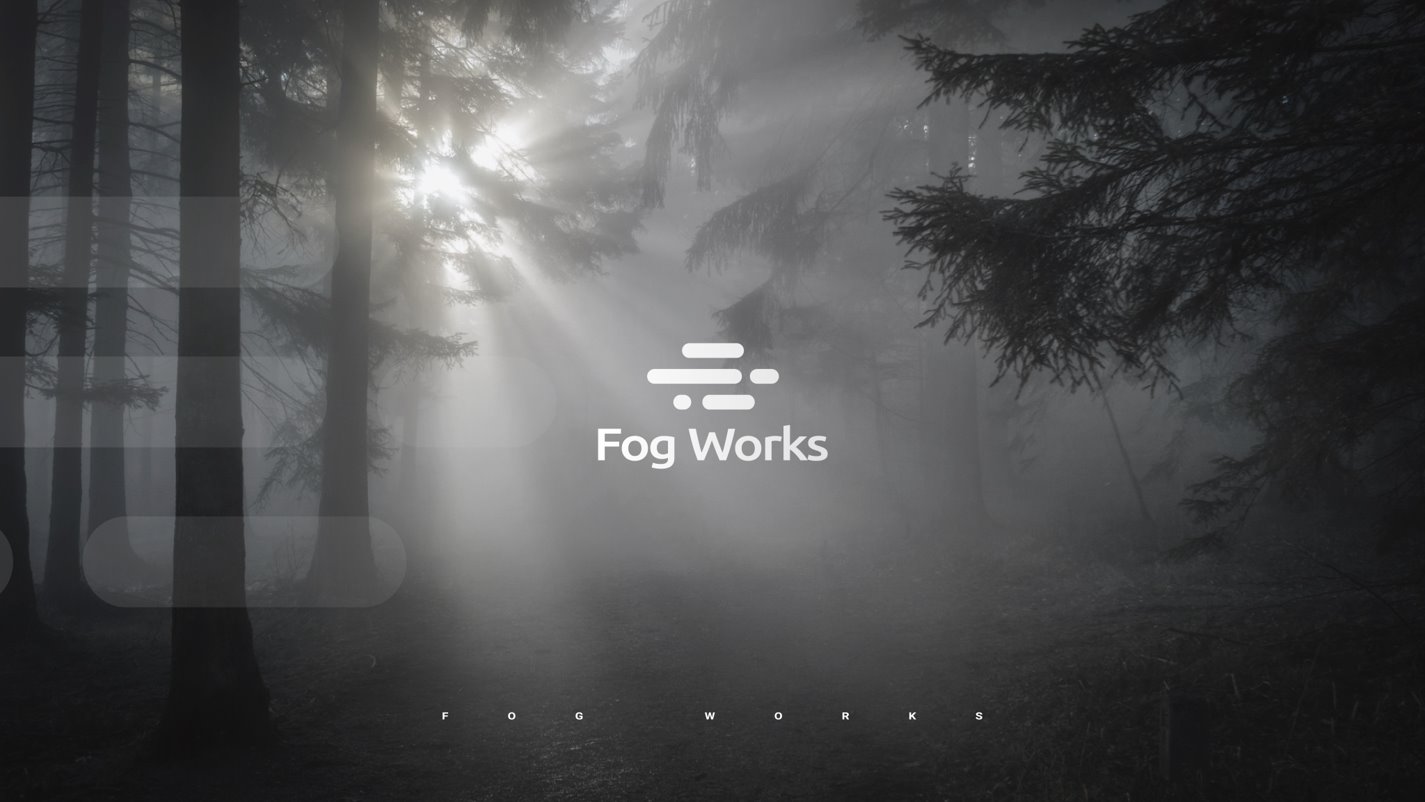 Decentralized Storage Applications
December 25, 2022
个人存储类型…
…个人存储类型…
…个人存储类型
NFT 存儲服務（舊）
5
文件分享服务…
6
…文件分享服务…
…文件分享服务
8
文件同步服务
9
文件备份服务
未来存储服务
11